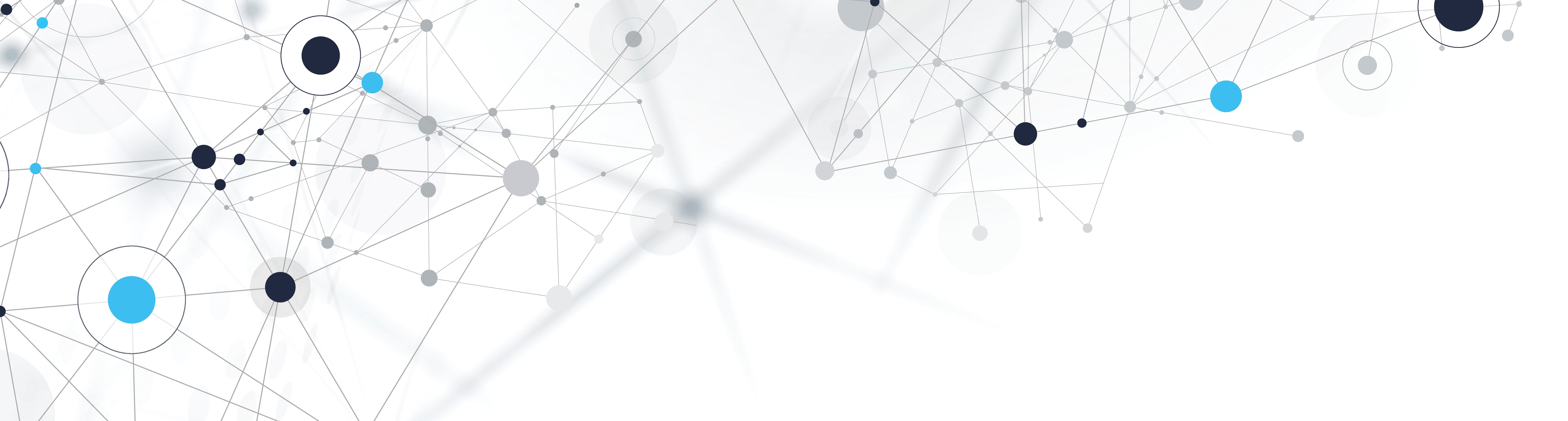 PROYECTO DE PREVENCIÓN Y SUPERACIÓN DE LAS SECUELAS DE SECUESTRO
Alejandro Arroyo
INTRODUCCIÓN
Los NNA son más vulnerables a ser presas de casos de secuestro.
	A esto se le suma que en su complejidad tanto la información cómo los procedimientos no se han terminado de pulir en absoluto.
	A través de este proyecto pretendemos proponer acciones que permitan contrarrestar y enfrentar esta situación tan difícil.
1. PROBLEMA
Debido al secuestro, los niños son privados de su libertad su vida, y sus familias entre otras cosas
2.	Hipótesis
Las instituciones que dentro de su campo de acción abarcan el problema del secuestro, no se especializan en este asunto.
	Tanto desde el lado civil, cómo del lado estatal y las diferentes instituciones pertinentes, no existen ni mecanismos, ni procedimientos, ni recursos, ni materiales ni humanos que atiendan el problema de los secuestros de forma adecuada ni efectiva. (al menos no que haya encontrado)
3. OBJETIVO
Generar programas de superación de las secuelas personales y sociales en caso de secuestro a través de centros de terapia.
	Crear medios efectivos de difusión de información relativos a nuestro problema.
	Promover acciones pertinentes de prevención del secuestro y hacerlos accesibles a la población en general
4. RESULTADOS
Se redujo las tasas de victimas de secuestro.
5. INDICADORES
Estructurar 1 procedimiento de prevención efectiva de secuestro y ponerlo en práctica.
Desarrollar 1 método de terapia para las víctimas de secuestro y ponerlo en práctica.
6. ACTIVIDADES
Desarrollar estrategias conjuntas de prevención y atención a la población en general para combatir el peligro de secuestro y llevarlas a la práctica.
7. METODOLOGÍA
Las instituciones pertinentes coordinaran esfuerzos y acciones para cumplir los objetivos
CONCLUSIÓN
Los grupos criminales aprovechan el contexto social por el que estamos atravesando, y obviamente también los huecos legales y estructurales del sistema de la sociedad en la q vivimos, y por eso las redes y casos de secuestro no hacen más que aumentar en todo el mundo.	Es necesario q esta problemática se atienda con urgencia y de forma efectiva.
MUCHAS GRACIAS
Alejandro Ariel Arroyo Rollano
Cel. (+591) 774-064-90
Teléfono: (04) 4280916 
E- mail: alelobezno@gmail.com
Cochabamba - Bolivia